QUESTION TAGS
Silvije Devald M.A.
Vladimir Nazor Primary School
Daruvar, Croatia
Question TagsUpitne fraze
fixed expressions in some languages (zar ne?, nieprawdaż?, nicht wahr?, non è vero?, ne c’est pas?)
in English, tense- and subject-dependent

u nekim jezicima su nepromjenjive fraze
u engleskom jeziku ovise o glagolskm vremenu i subjektu
Question TagsUpitne fraze
placed at the end of a statement, separated by a comma, end in question mark


dodaju se na kraj izjavne rečenice, odvajaju se zarezom, završavaju upitnikom
Question TagsUpitne fraze
if the sentence is positive, the questin tag is negative and viceversa



ako je rečenica jesna, upitna je fraza niječna i obratno
Question TagsUpitne fraze
auxiliary verb + (negation) + personal pronoun


pomoćni glagol + (niječnica) + osobna zamjenica
Question TagsUpitne fraze
the auxiliary verb is determined by the tense of the verb in the main clause
the pronouns is determined by the subject of the main clause

pomoćni glagol je određen glagolskim vremenom glavne surečenice
osobna zamjenica je određena subjektom glavne surečenice
Question TagsUpitne fraze
She is English, isn’t she?
	Mary wasn’t tired, was she?
	Jack drives a Volvo, doesn’t he?
	His parents didn’t go to university, did 	they?
	Colin can swim, can’t he?
	Stella hasn’t done her homework, has 	she?
Question TagsUpitne fraze
only one exception!
	

	I am happy, aren’t I?


samo jedna iznimka!
Question TagsUpitne fraze
Gina works in a bank, _______________?
Matthew opened the door, ____________?
Peter will come, ______________?
The Jacksons are playing chess, ________?
My sister has found a wallet, __________?
Their parents must come soon, ________?
Mark should listen to me, ____________?
I am fourteen, ______________?
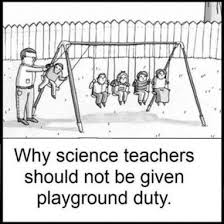 Thank you for your attention!